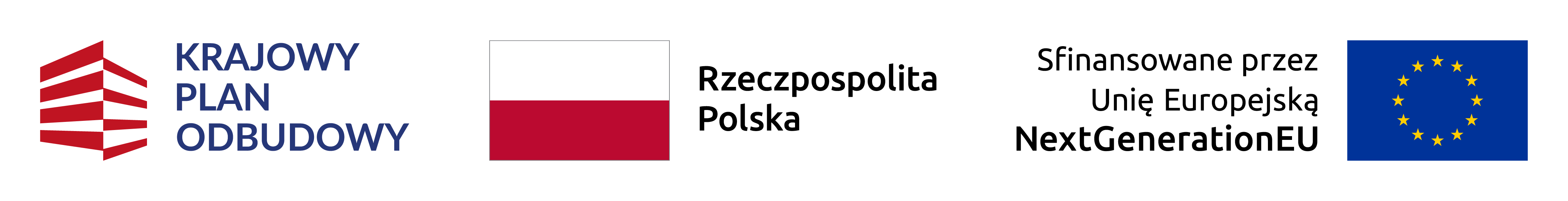 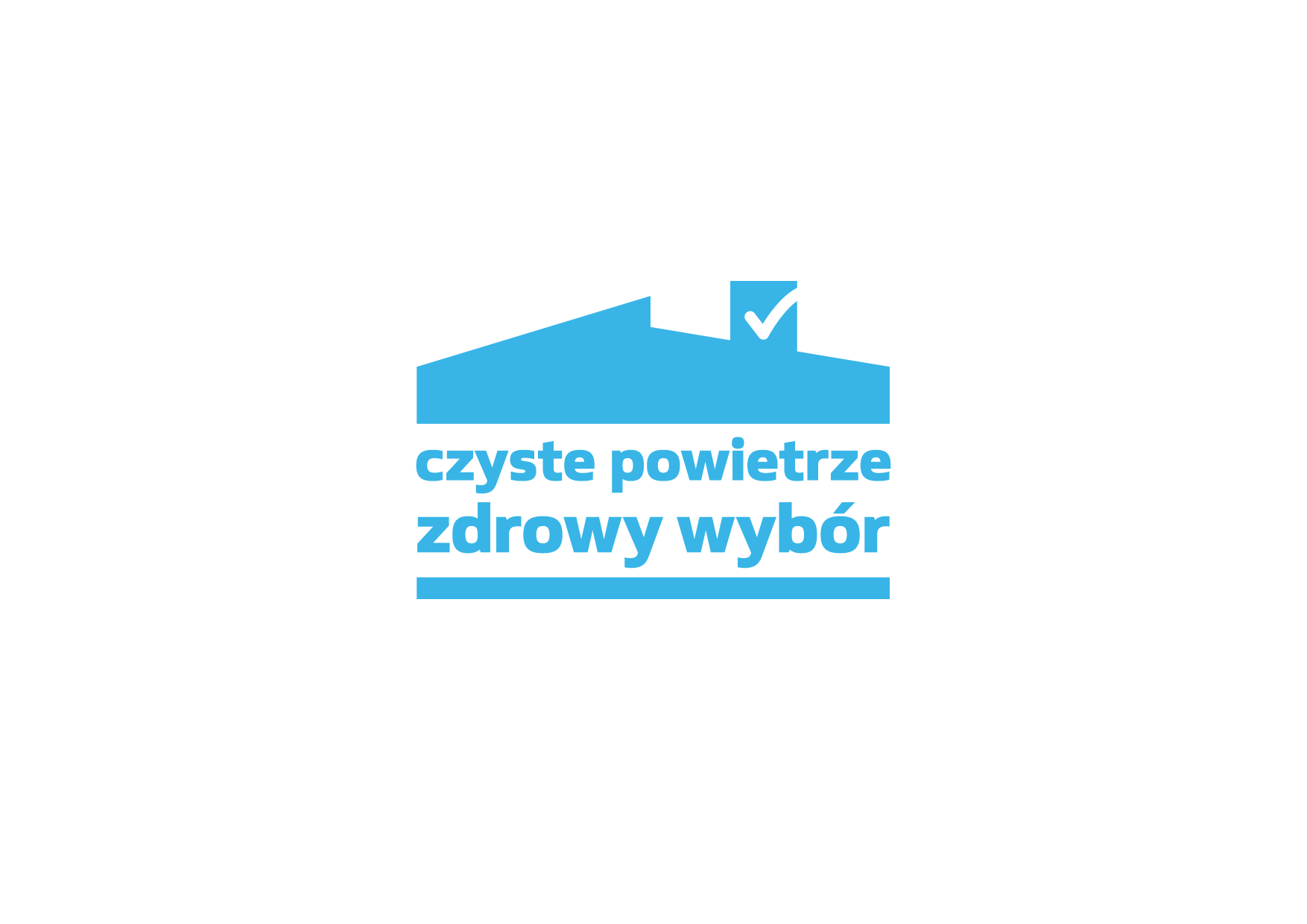 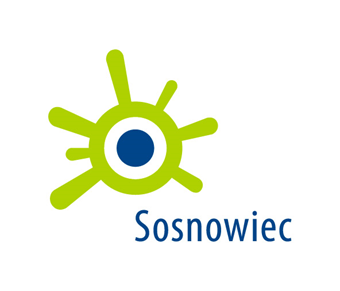 Program Czyste Powietrze
liczba złożonych wniosków o dofinansowanie w 2023r:
290
sumaryczna kwota wypłaconych dotacji w 2023r:
5 104 889,76 zł
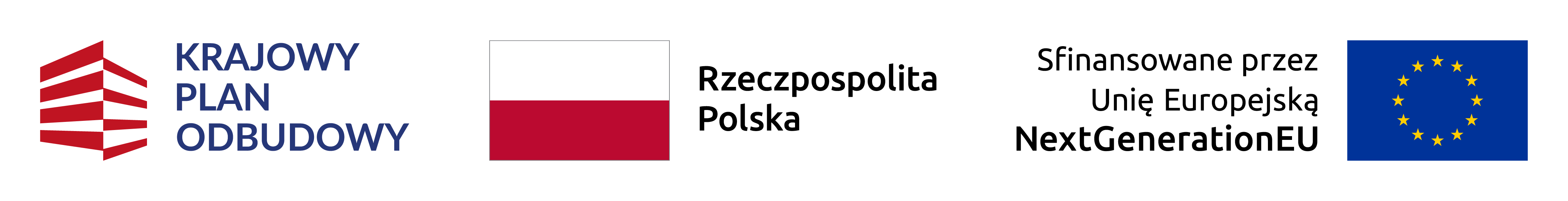 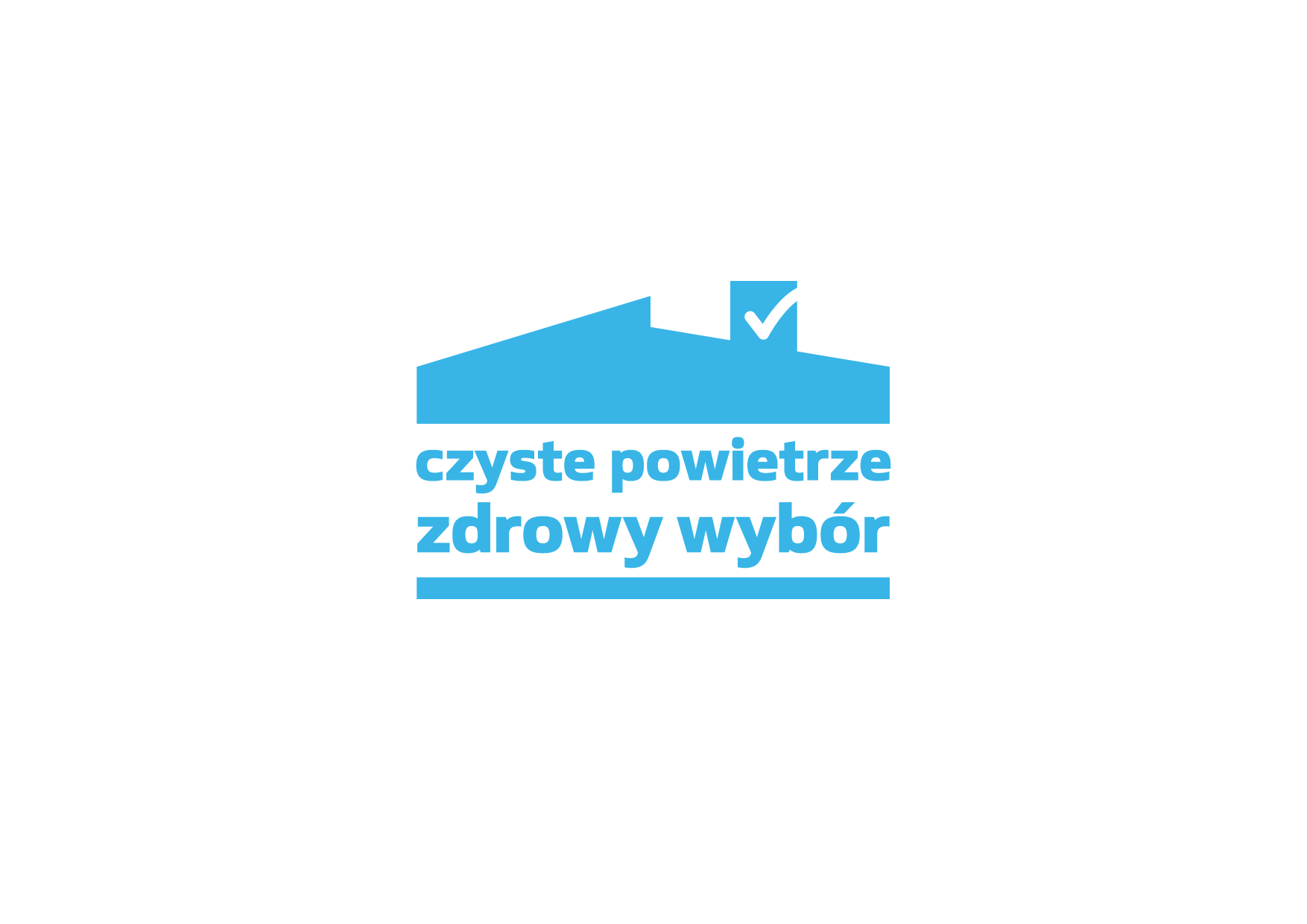 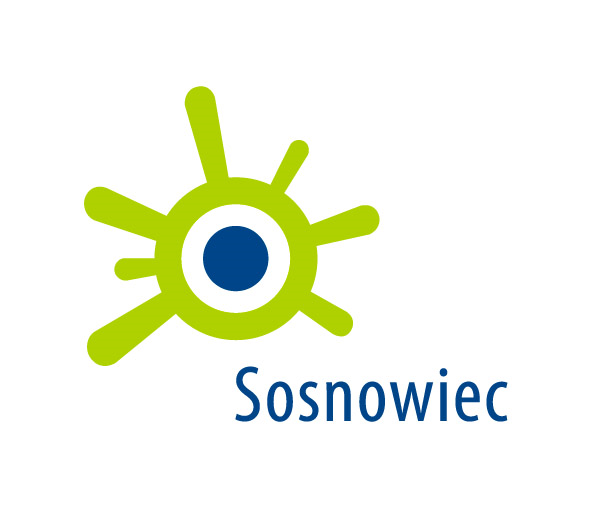 Gminny Punkt Konsultacyjno-Informacyjny Programu Czyste Powietrze 

Urząd Miasta 
ul. Mościckiego 14, Sosnowiec
I piętro, pok. 107 i 105 

czynny we Wtorki i Czwartki
7:30 - 15:30

Tel. 32 296 05 74        32 296 08 25
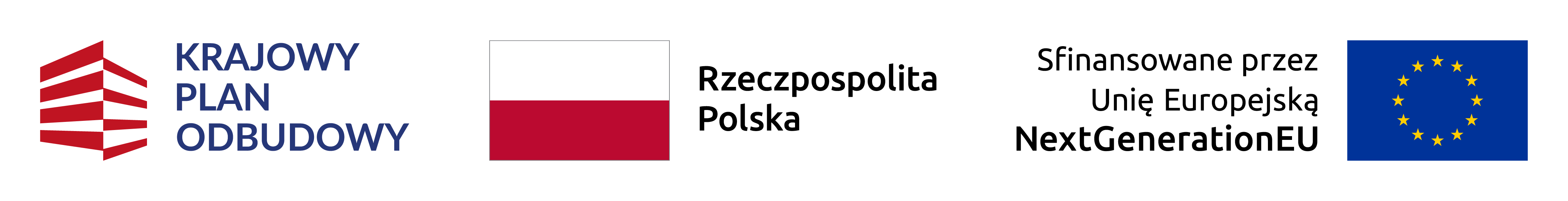 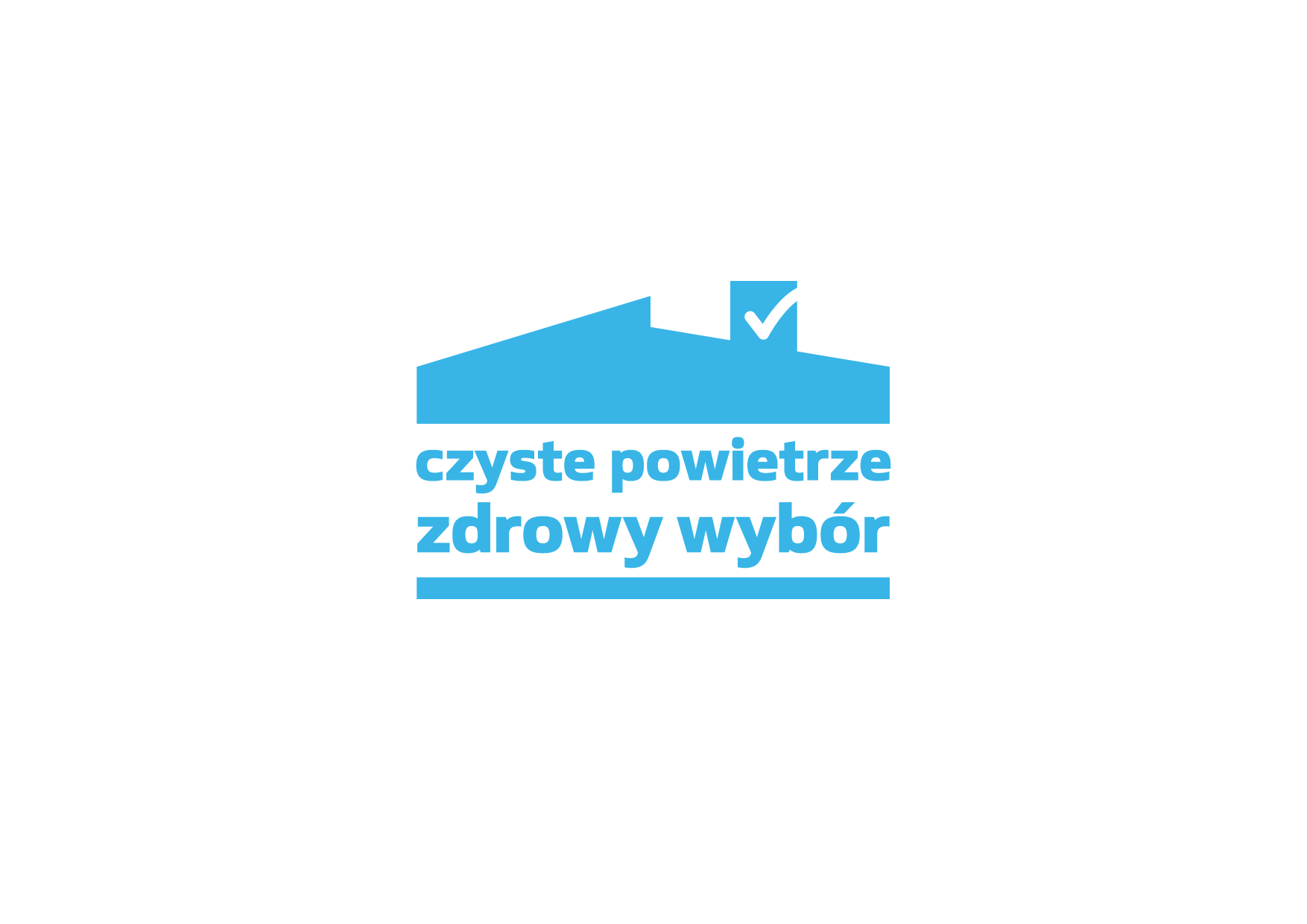 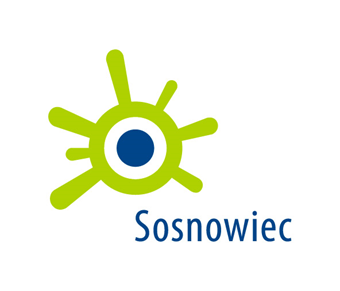 Program Czyste Powietrze
liczba złożonych wniosków o dofinansowanie w 2023r:
290
sumaryczna kwota wypłaconych dotacji w 2023r:
5 104 889,76 zł
Sprawdź czy możesz uzyskać DOTACJĘ z budżetu Miasta Sosnowca
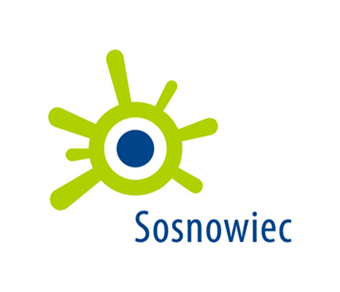 Do utylizacji azbestu
Do wymiany kopciucha
Do podłączenia do sieci kanalizacyjnej
Do przydomowej biologicznej oczyszczalni ścieków
PODLEJ DESZCZEM  („zbieranie deszczówki”)

Urząd Miasta 
ul. Mościckiego 14, Sosnowiec
I piętro, pok. 107 i 105 
Tel. 32 296 05 74        32 296 08 25
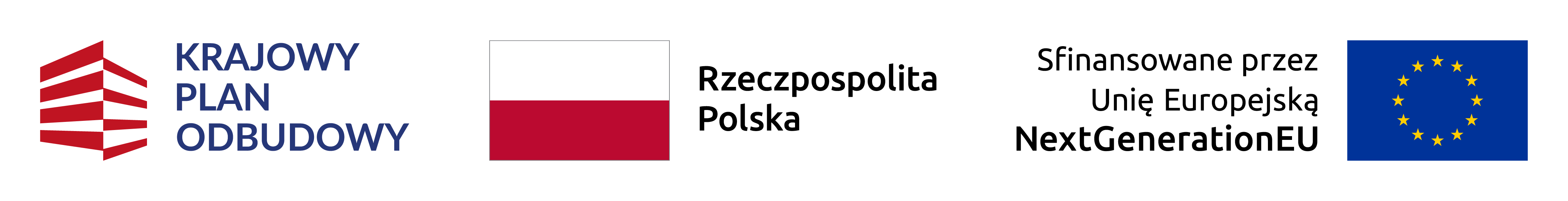 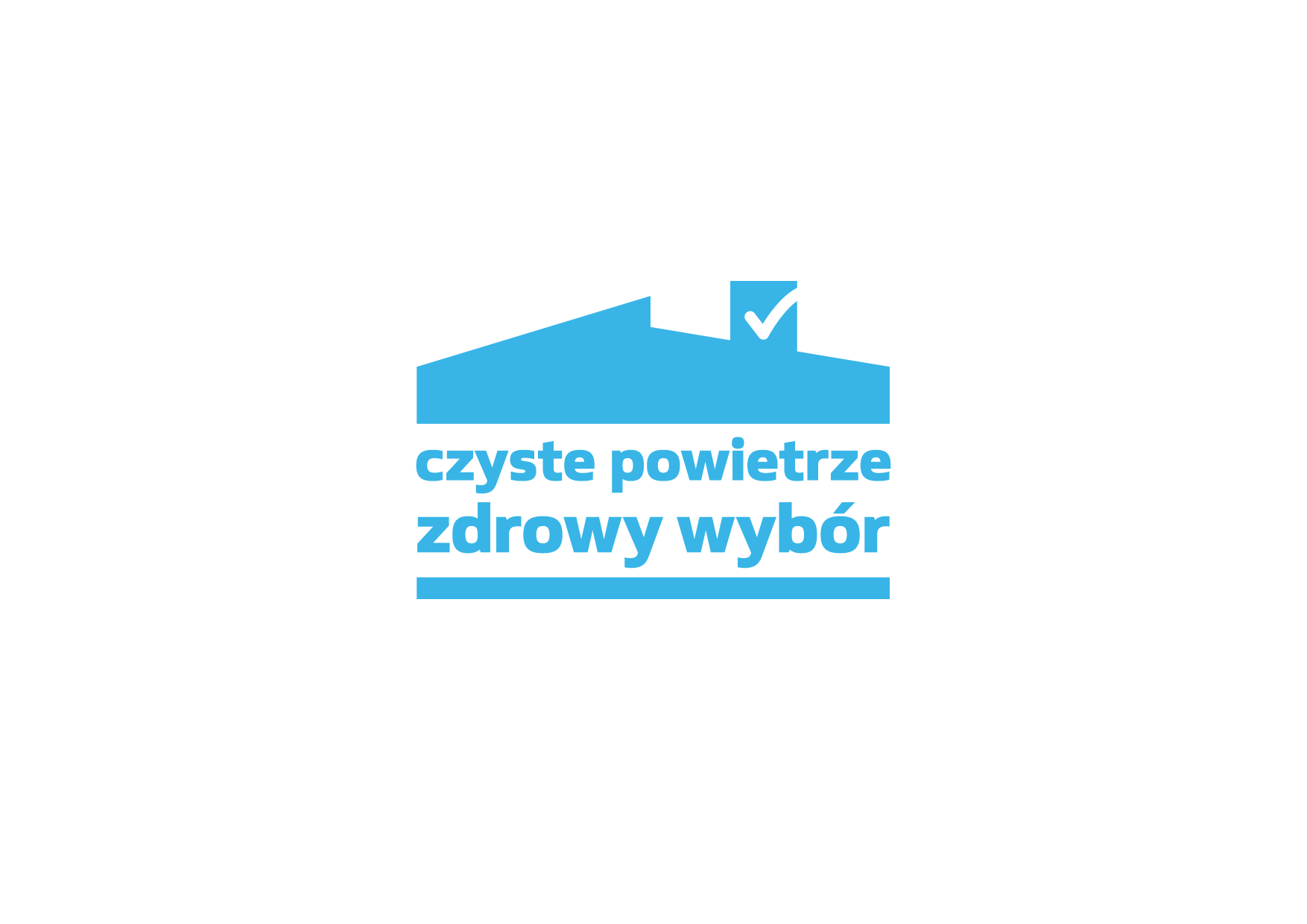 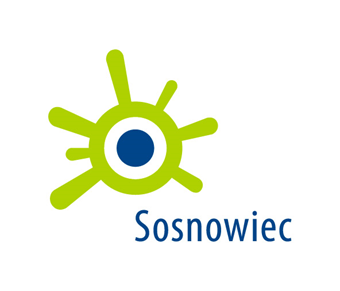 Program Czyste Powietrze
liczba złożonych wniosków o dofinansowanie w 2023r:
290
sumaryczna kwota wypłaconych dotacji w 2023r:
5 104 889,76 zł
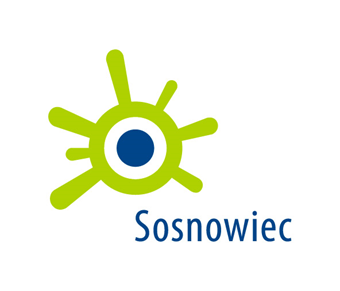 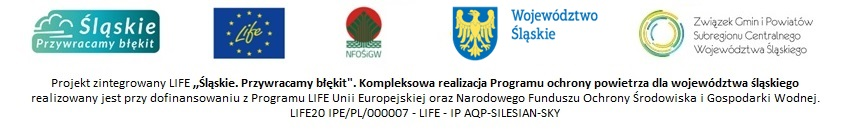 EKODORADCA
Grzegorz Wierzbicki
Główny Specjalista Wydziału Ekologii i Gospodarki Odpadami 

Urząd Miasta 
ul. Mościckiego 14, Sosnowiec
I piętro, pok. 103

Tel. 32 296 08 76
E-mail: ekodoradca.gw@um.sosnowiec.pl